MCNP   MOCA
交流学习
01   MCNP基本结构和例子
交流内容
02   MCNP编写中遇到的问题及解决方法
03   MOCA程序基本用法
04   MOCA编写中注意问题
MCNP基本结构和例子
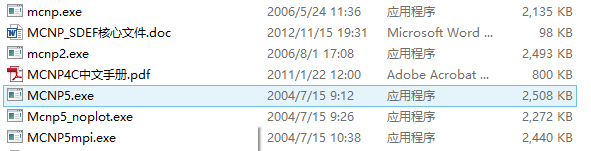 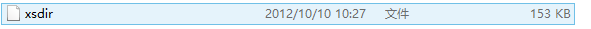 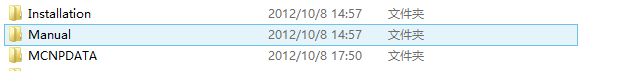 输入文件
首先，你的MCNP得可以运行的起来，要知道如何进行计算
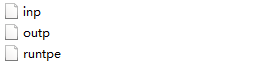 输出文件
运行信息文件
MCNP基本结构和例子
一个γ射线点源，通过一个铅板后，被探测器所探测到
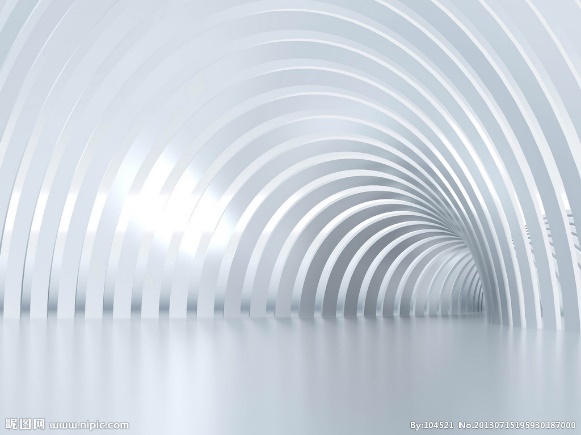 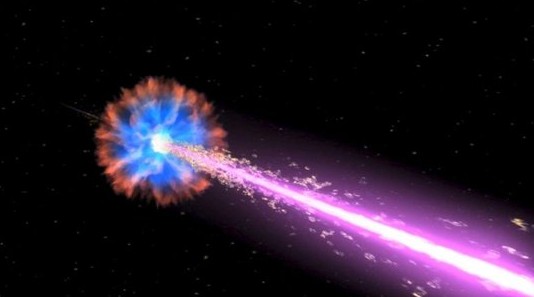 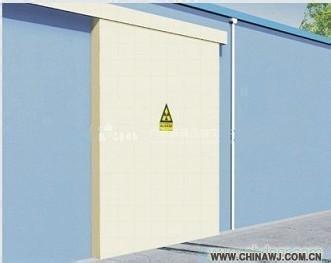 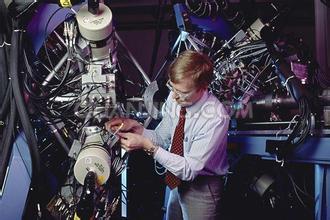 空间
γ点源
铅板
探测器
过程的输入和输出
物质的结构和材料描述
MCNP基本结构和例子
sample 1
1      1 -11.34 1 -2 -3 4 -5 6 imp:p=1       $铅板
2      2 -3.67 7 -8 -9 imp:p=1             $探测器
3      3 -0.001204 -10 #(7 -8 -9) imp:p=1       $空气
4      0 10 imp:p=0

1      py 10
2      py 11
3      pz 5
4      pz -5
5      px 5
6      px -5
7      py 13
8      cy 5
9      py 23
10     so 50

M1     82207   1              $铅
M2     11023   0.5  53127   0.5 $NaI探测器
M3     7014       -0.7571
       8016       -0.2305
       18000      -0.0124   $空气
mode p
f1:p 2
e1  0 199i 2
sdef pos=0 0 0 erg=1 par=2 wgt=1
nps 1000000
标题卡
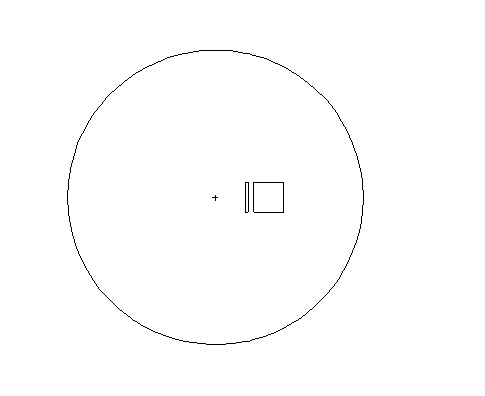 几何块卡
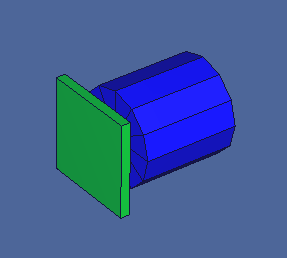 曲面卡
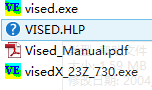 物质说明
计算类型
数据卡
计数说明
源说明
问题中止
MCNP基本结构和例子
1      py -42.5                                                         
2      py 42.5                                                          
3      px 0                                                             
4      px -85                                                           
5      pz 50                                                            
6      pz -50                                                           
10     px -10                                                           
11     cx 5.5                                                           
20     px 5.5                                                           
21     py -30                                                           
22     py 30                                                            
23     pz 30                                                            
24     pz -30                                                           
30     px 74                                                            
31     py 2.5                                                           
32     py -2.5
40     px 75
41     px 95   
42     px 97
43     cx 5.08
44     px 107.16                                                
51     pz 0
52     pz 5
53     py -2.5
54     py 2.5 
55     pz 10  
56     pz -5
57     pz -10
60     py 7.5 
61     py 12.5
62     py 17.5
100    so 500
M1      7014       -0.7571                                              
        8016       -0.2305                                              
        18000      -0.0124         $空气                                
M2      6012       0.3334                                               
        1001       0.6666          $聚乙烯CH2                           
M3      5011       -0.09                                                
        6012       -0.7835                                              
        1001       -0.1265         $9%含硼聚乙烯CH2  
M4      14028      -0.09181
        13027      -0.02837
        26056      -0.02527
        20040      -0.43666
        12000      -0.020045
        16032      -0.00798
        19000      -0.002837
        11023      -0.001339
        1001       -0.005556
        8016       -0.380133       $水泥0
M5      14028      -0.09103
        13027      -0.02832
        26056      -0.02525
        20040      -0.4369
        12000      -0.01215
        16032      -0.008024
        19000      -0.002813
        11023      -0.004528
        1001       -0.005556
        8016       -0.380429      
        17035      -0.005          $水泥 0.5
M6      14028      -0.08863
        13027      -0.02757
        26056      -0.02458
        20040      -0.4254
        12000      -0.01183
        16032      -0.007831
        19000      -0.002739
        11023      -0.01429
        1001       -0.005556
        8016       -0.371572      
        17035      -0.02          $水泥 2
M7      83209      0.2105
        32000      0.1579
        8016       0.6316          $Bi4Ge3O12
mode n p
ssw 42(7) -43(7) -44(7) pty=p
sdef pos=-1 0 0 erg=d2 par=1                                                                             
si2 h 0.5 1 1.5 2 2.5 3 3.5 4 4.5 5 5.5 6 6.5 7 7.5 8 8.5 9 9.5 10 10.5 
sp2 d 0 0.0618 0.0506 0.0281 0.0955 0.0787 0.1236 0.0843 0.0899         
       0.0562 0.0843 0.0337 0.0225 0.0506 0.0449 0.0393 0.0168 0.0112    
       0.0112 0.0112 0.0056                                              
nps 500000000
sample 1                                                                
1      1 -0.001204 -3 10 -11 imp:n=1 imp:p=1   $源位置                  
2      2 -0.95 1 -2 -3 4 -5 6 #1 imp:n=1 imp:p=1  $源外层               
3      2 -0.95 3 -20 21 -22 -23 24 imp:n=1 imp:p=1 $慢化层              
4      3 -0.95 20 -30 -22 31 -23 24 imp:n=1 imp:p=1 $屏蔽层1            
5      3 -0.95 20 -30 21 -32 -23 24 imp:n=1 imp:p=1 $屏蔽层2 
6      4 -1.60 40 -41 52 -55 53 -54 imp:n=1 imp:p=1 $水泥0
7      5 -1.60 40 -41 51 -52 53 -54 imp:n=1 imp:p=1 $水泥0.5
8      5 -1.60 40 -41 56 -51 53 -54 imp:n=1 imp:p=1 $水泥0.5
9      4 -1.60 40 -41 57 -56 53 -54 imp:n=1 imp:p=1 $水泥0
10     5 -1.60 40 -41 52 -55 54 -60 imp:n=1 imp:p=1 $水泥0.5
11     6 -1.60 40 -41 51 -52 54 -60 imp:n=1 imp:p=1 $水泥2
12     6 -1.60 40 -41 56 -51 54 -60 imp:n=1 imp:p=1 $水泥2
13     5 -1.60 40 -41 57 -56 54 -60 imp:n=1 imp:p=1 $水泥0.5
14     5 -1.60 40 -41 52 -55 60 -61 imp:n=1 imp:p=1 $水泥0.5
15     6 -1.60 40 -41 51 -52 60 -61 imp:n=1 imp:p=1 $水泥2
16     6 -1.60 40 -41 56 -51 60 -61 imp:n=1 imp:p=1 $水泥2
17     5 -1.60 40 -41 57 -56 60 -61 imp:n=1 imp:p=1 $水泥0.5
18     4 -1.60 40 -41 52 -55 61 -62 imp:n=1 imp:p=1 $水泥0
19     5 -1.60 40 -41 51 -52 61 -62 imp:n=1 imp:p=1 $水泥0.5
20     5 -1.60 40 -41 56 -51 61 -62 imp:n=1 imp:p=1 $水泥0.5
21     4 -1.60 40 -41 57 -56 61 -62 imp:n=1 imp:p=1 $水泥0
22     7 -7.13 42 -43 -44 imp:p=1 imimp:n=1 imp:p=1 imp:n=1 $BGO探测器 
23     1 -0.001204 -100 #1 #2 #3 #4 #5 #6 #7 #8 #9 #10 #11 #12 #13 #14
       #15 #16 #17 #18 #19 #20 #21 #22 imp:n=1 imp:p=1                   
24     0 100 imp:n=0 imp:p=0
曲面源
ssr                                                                             
f8:p 7                                                                          
e8 0 999i 10
Si：源信息分布
Sp：源信息分布
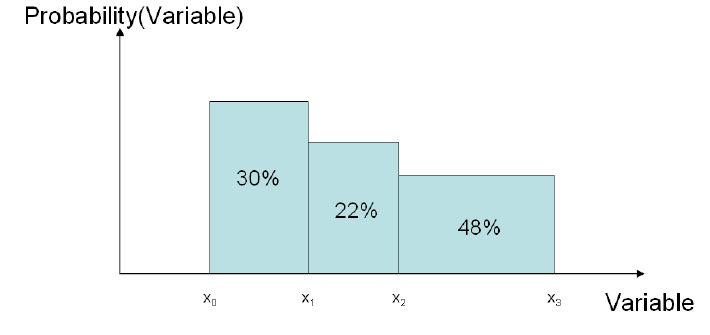 MCNP基本结构和例子
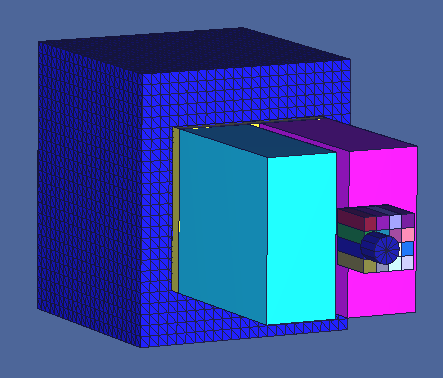 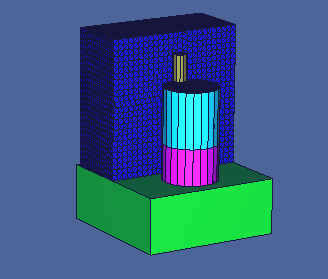 MCNP编写中遇到的问题及解决方法
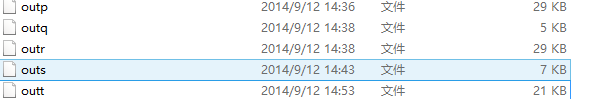 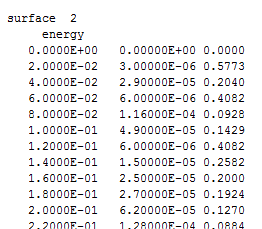 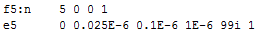 能量
归一化计数
一个粒子与样品发生作用的概率
不准确度
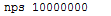 MCNP编写中遇到的问题及解决方法
问题1：
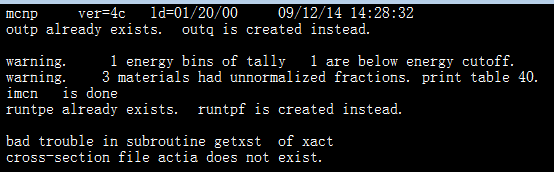 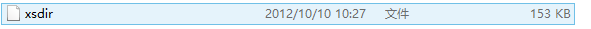 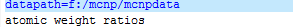 问题2：
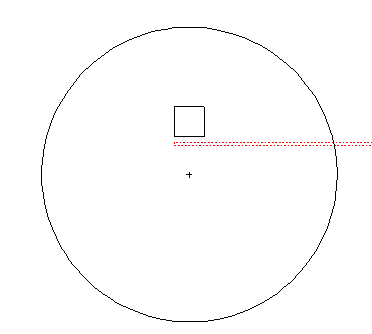 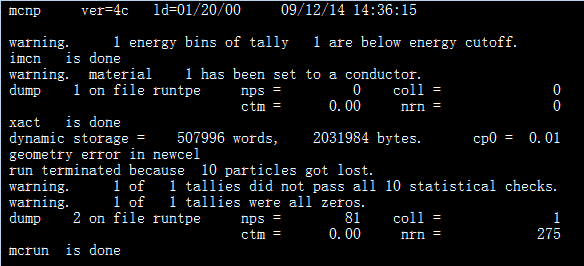 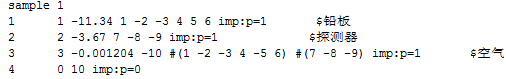 MCNP编写中遇到的问题及解决方法
问题3：
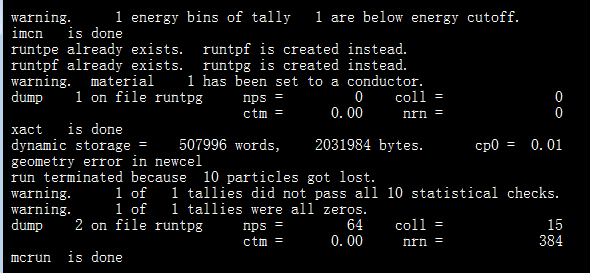 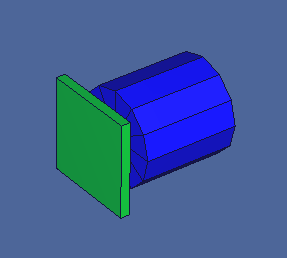 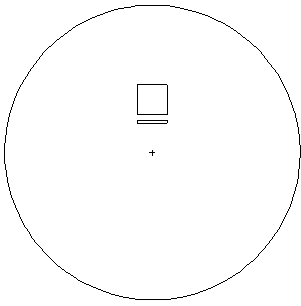 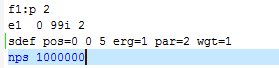 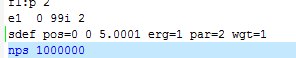 源的位置最好不要与几何体在同一平面
MCNP编写中遇到的问题及解决方法
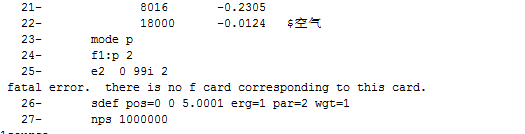 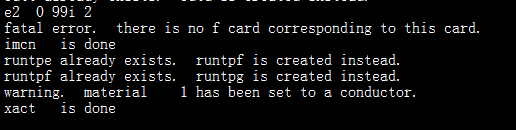 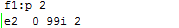 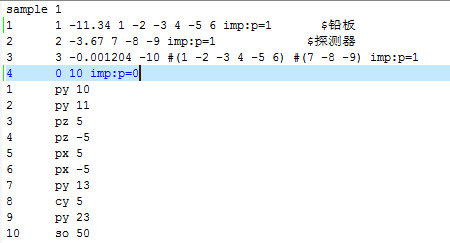 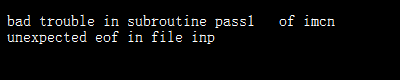 MCNP编写中遇到的问题及解决方法
并行运算问题
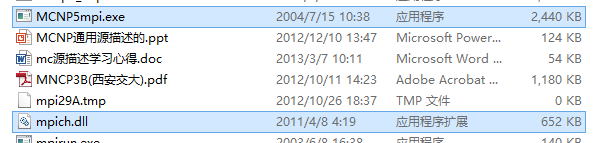 TXT编辑
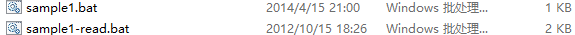 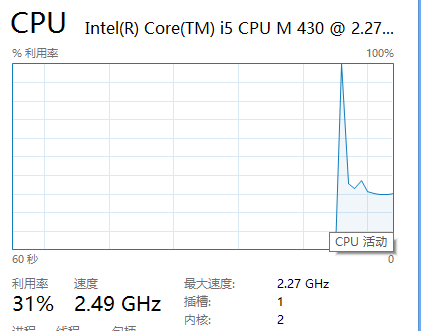 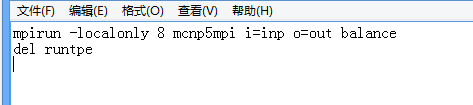 MOCA程序基本用法
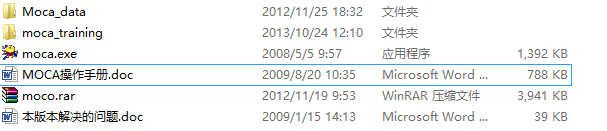 参考例子
拜拜
MOCA程序基本用法
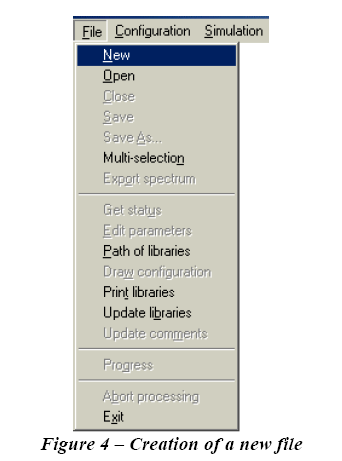 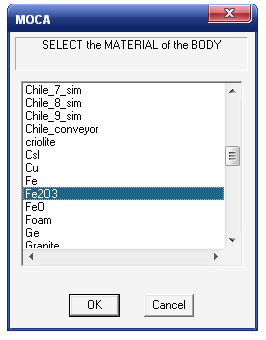 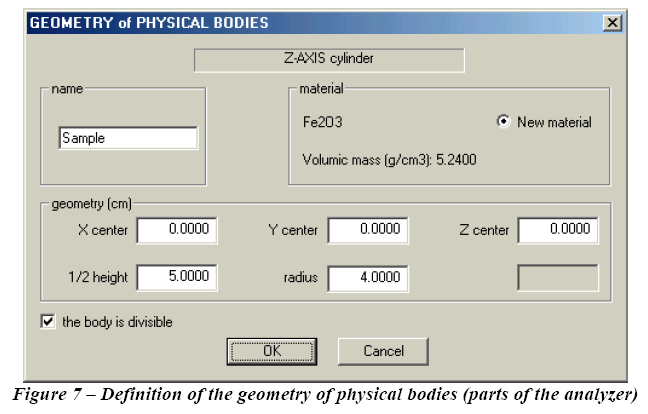 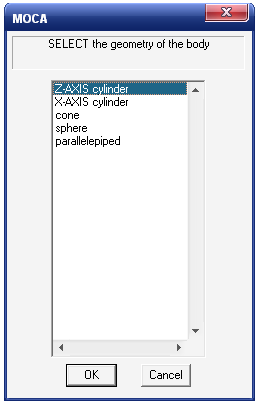 MOCA程序基本用法
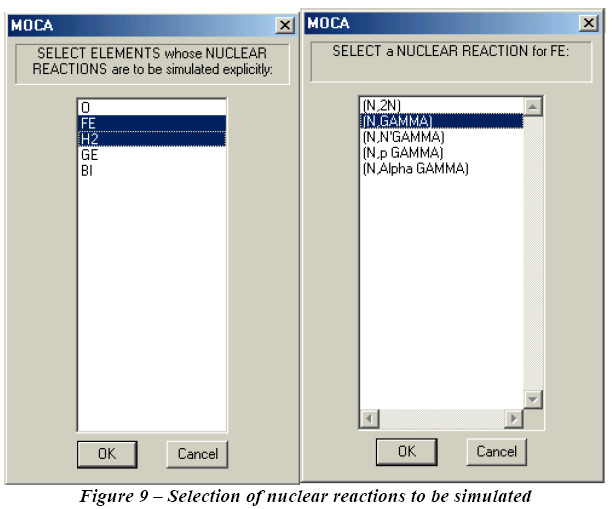 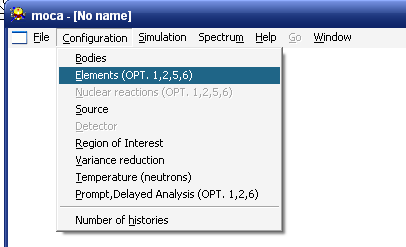 MOCA程序基本用法
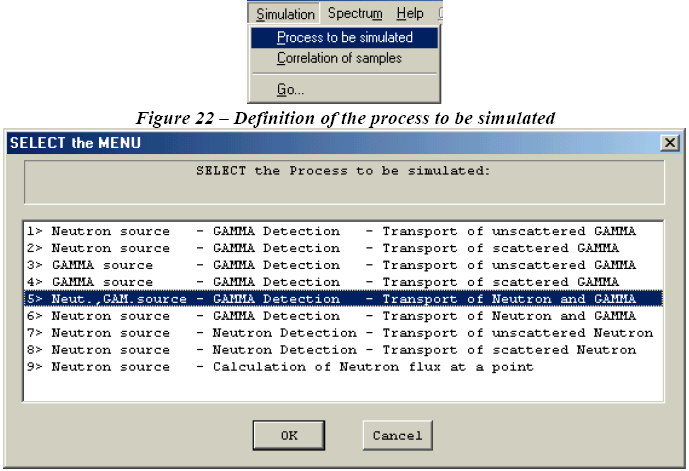 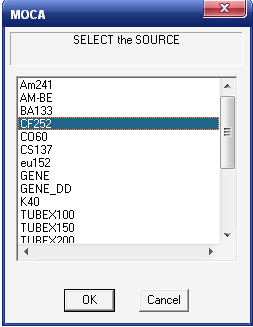 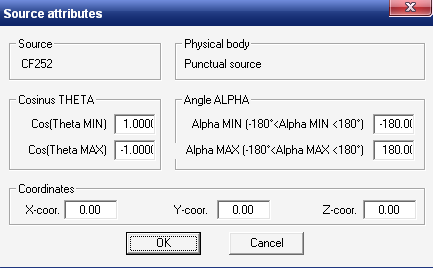 MOCA程序基本用法
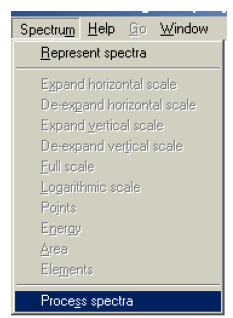 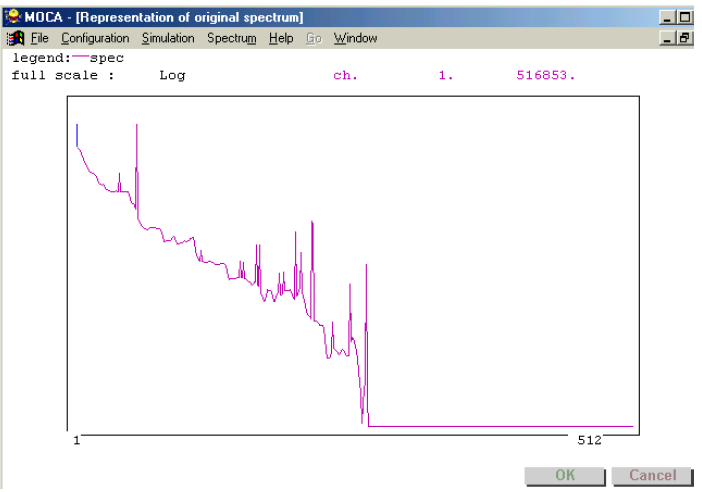 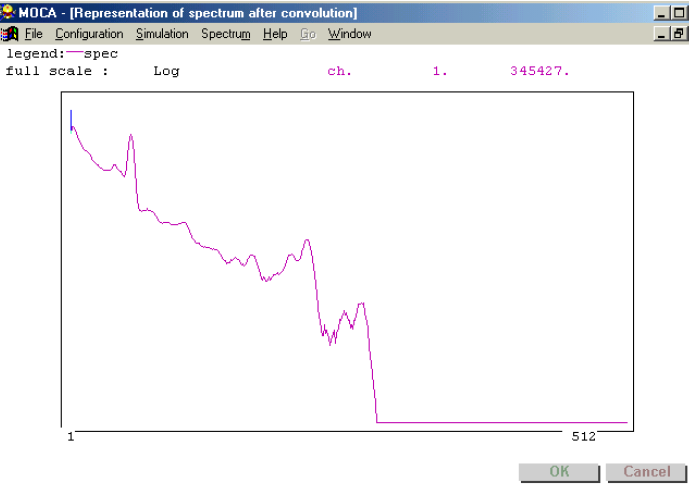 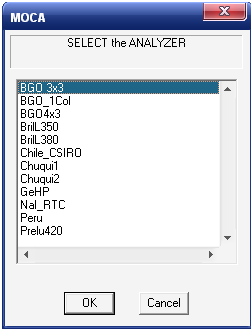 MOCA编写中注意问题
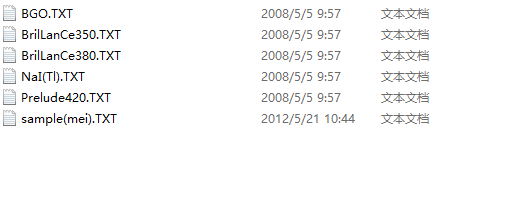 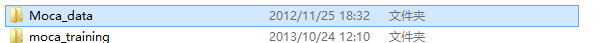 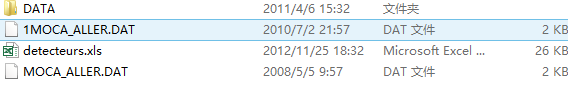 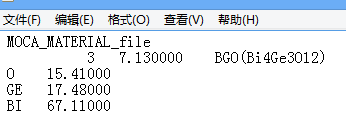 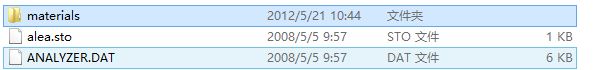 MOCA编写中注意问题
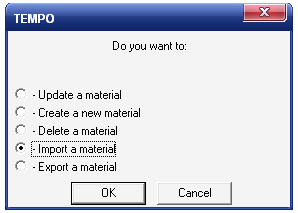 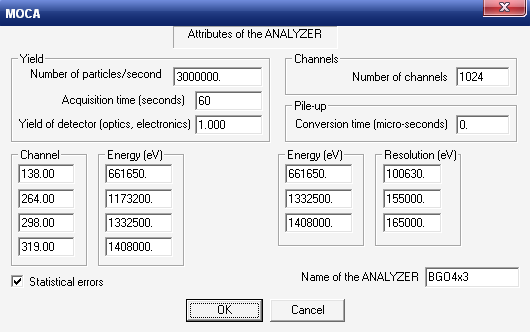 好了，
吃饭去